Открытый  урок по математике. 6 класс.
Учитель : Кижиканова Л.И.  МБОУ СОШ №1 г. Межгорье. октябрь 2013 г.
Тема урока: БУМАГА. ЭКОЛОГИЯ И МАТЕМАТИКА.
Цель: 1. провести исследование по данной проблеме и донести до ребят истинную цену обычной бумаги;
2. решение задач экологического содержания.
ЗАДАЧИ:
Ознакомить ребят с историей создания бумаги и технологией ее производства;
 2.    Рассмотреть экологические  проблемы связанные с производством бумаги; 3.   Подсчитать расход бумаги за 6 месяцев, за 1 год;4.    Произвести расчет расхода древесины на то количество бумаги, которое необходимо нашему классу на 6 месяцев, на 1 год;
5 .   Проанализировать результаты;
6.    Рассмотреть задачи экологического содержания.
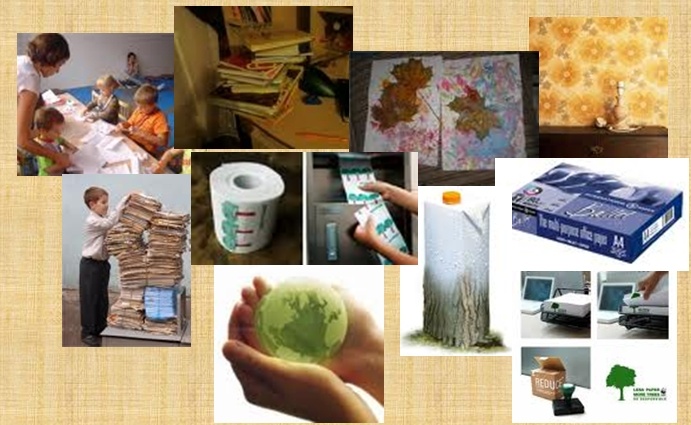 Текст надписи
ЦЦ
Цай  Лунь.
Историческая справка
Изготовление бумаги обычно связывают  с именем китайца Цай  Луня и относят к 105 году нашей эры. Заслуга Цай  Луня  состоит в том, что он, будучи образованным человеком, обобщил и усовершенствовал уже известный в Китае способ изготовления бумаги  и впервые открыл основной технологический принцип производства бумаги.
Бумага и математика.
Подсчет расхода бумаги. 
    Для того , чтобы подсчитать расход бумаги , подсчитаем массу всех бумажных учебных принадлежностей: тетради, учебники, учебные пособия, справочники, альбомы для рисования. Согласно подсчету, 1 учащийся 6 класса в процессе учебы тратит за полгода 11 кг бумаги, а весь класс 220 кг. Для изготовления 1 т  бумаги, нужно 5,6 куб.м  древесины. Если учесть, что средний объем одного бревна ( дерева ) 0,33 куб.м, то для производства 1 т бумаги требуется 17 деревьев. ВЫВОД: учащиеся 6 кл. за один год тратят приблизительно  440 кг бумаги, для изготовления которой необходимо  2 куб. м  древесины или 7 дерева.
Технология производства бумаги
Основу любой бумаги составляют волокна целлюлозы. Эти волокна могут быть получены из разных источников—древесины, соломы, хлопка или из самой бумаги. Подавляющее большинство используемой сегодня бумаги требует в качестве сырья древесину. Все сорта бумаг содержат смесь твердых ( береза ) и мягких ( ель, сосна ) пород древесины. Для изготовления бумаги применяют специальное оборудование, позволяющие получать различные виды продукции.
Бумага и экология
В мире ежедневно потребляется около 1 млн. т бумаги. Для того, чтобы уменьшить «экологический след» от производства и использования бумаги Всемирный фонд дикой природы ( WWF ) разработал руководство по экологически ответственным закупкам бумаги и ее использование. Оно состоит в минимизации : 
воздействия на лес и потери биоразнообразия;
воздействия на климат;
загрязнения воды и воздуха; 
отходов.
Бумага и экология
Каждый человек или организация может :
Вызывает беспокойство следующие факты :
42% ныне заготавливаемой древесины  расходуется на производство бумаги;
выброс газов, связанных с производством бумаги, втрое превышают выбросы от всех авиаперевозок;
за последние 300 лет уничтожено 66-68% лесной площади планеты и лесистость сократилась на 30%.
сократить избыточное потребление бумаги; 
собирать всю использованную бумагу для вторичной переработки;
по возможности использовать бумагу, изготовленную из вторичного сырья;
приобретать бумагу у производителей, соблюдающих экологические требования.
Роль леса в жизни нашей планеты
Лес, являясь одной из главных составляющих частей окружающей среды человека, в большой степени влияет на климат, наличие чистой воды, чистого воздуха, защищает сельскохозяйственные земли, обеспечивает места для комфортного проживания и отдыха людей, сохраняет разнообразие живой природы.
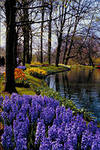 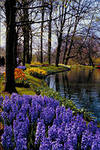 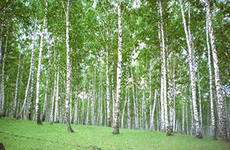 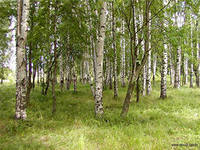 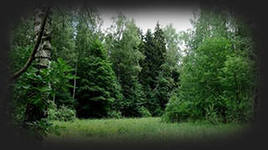 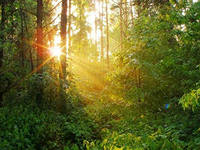 Нет ничего краше и привлекательнее нашего леса! Леса – это величайшее творение природы, краса и гордость нашей планеты, "Леса учат человека понимать прекрасное” – эти замечательные слова принадлежат Антону Павловичу Чехову. И действительно, именно в лесах с необычайной силой и выразительностью представлены могущество и величественная красота природы
Но лес – это не только украшение земли. Это ценнейшее сокровище нашей природы. Лес необходим для строительства сел и городов, фабрик и заводов, гидроэлектростанций. Производство бумаги и кинопленки, искусственного волокна и мебели, музыкальных инструментов и спортивного инвентаря не может обойтись без древесины. Древесина служит сырьем для получения массы ценных химических продуктов: спирта, кислот, канифоли. Высококачественный русский лес охотно покупают многие страны.
Задача 1.
Вычислить, сколько нужно вырубить леса для того, чтобы издать один учебник "Математика” и сколько, чтобы издать тираж учебника?
Этапы работы над задачей:
1. Вычислить площадь одной страницы учебника (измерить на уроке)
2. Умножить площадь одной страницы на количество страниц в учебнике (посмотреть количество страниц, разделить на два)
3. Умножить на тираж учебника (посмотреть тираж)
3. Выразить результат в квадратных метрах.
4. В Интернете на сайте Российский экологический центр http://www.rusecocentre.ru  найти какую площадь лесных угодий вырубают, чтобы получить 1000 м2 бумаги (ответ: на 1000 м2 требуется ¼ га леса)
5. Сколько вырубили леса, чтобы создать тираж учебника?
Решение.
Размеры одной страницы учебника 14см на 21 см, 
т.е. площадь равна    14*21=294  кв.см                                                  В учебнике 284страницы или 142 листа, значит площадь всех страниц учебника  
294*142 = 41748 см2     =  4 м2 1748 см2  .
На 1000 м2 нужно вырубить  ¼ га = 2500 м2  деревьев, т.е. в 2,5 раза больше.  Значит на производство одного учебника требуется 10 м2 4370 см2
На весь тираж в 120 000 экземпляров требуется  
104370*120000 = 12524400000 см2   = 1252440 м2  леса  = 125 га
Какой вывод для себя вы сделали, решая эту задачу? (прежде чем портить учебник, подумай, сколько погибнет деревьев для издательства нового)
Задача 2 
Сколько в нашей школе остается бумаги на столах за день после уроков? Сколько за 210 учебных дней? 
1. Сколько выброшенной бумаги приходится в день на одного ученика? 
2. Прикинуть сколько может быть оставлено бумаги в школах города  за один день и за весь учебный год? 
3. Выразить массу выброшенной бумаги  в кг.,  т. (Каждый раз нужно разделить на 1 000)
4. Посчитать какая часть выпущенной бумаги будет потрачена с пользой.   На сайте Энциклопедии кругосвет http://www.krugosvet.ru (Бумага и прочие писчие материалы. Производство, стр.3) бумаги производится в нашей стране около 6 000 тонн.
Решение.
      На столах после уроков остается 1250 г бумаги, в нашей школе 560  учеников. Значит, на одного ученика выброшенной бумаги  приходится                                                       1 250 : 560 = 2,2 (г).
     Зная, что в городе  168о  учеников, посчитаем сколько бумаги выбросят в мусор за один день по всем школам                                                                                                16 80* 2,8 = 47 04(г). 
         В учебном году 210 учебных дней, за это время будет   
          выброшено 
           47 о4* 210 = 9 87840 (г).
     Выразим массу выброшенной бумаги в кг., и т.,     
             9 87840г : 1 000 =  9 87,84 кг;                                                                    9 87,84 кг : 1 000 = 0,98784 т. то есть примерно  1 т.
       В нашей стране за год производится 6 000 т.        Значит  бумаги потрачено с пользой                                                                                                               6 000т – 1 =5999 т.
Задача 3 
 Сколько квадратных метров зеленых насаждений приходится на одного ученика?
Решение.
Общая площадь участка 150 ар (соток) = 15000м2. Деревьями и кустарниками засажено 50 ар = 5000 м2.   В нашей школе обучается 560  человек, значит, на одного ученика приходится 5000 :  560  примерно 8, 92 м2 насаждений.
Леса стоят на страже нашего здоровья. Они поглощают из атмосферы вредные для жизни человека газы, задерживают пыль на поверхности листьев. А вспомните, как легко дышится в знойный летний день в лесу. Гулять в лесу полезно для здоровья. Часовая прогулка среди сосен даст заряд бодрости, укрепит иммунитет и повысит работоспособность даже совершенно здоровых людей. Деревья обогащают атмосферу кислородом и выделяют ароматные смолистые вещества, которые губительно действуют на болезнетворные микробы.

Деревья не только поглощают углекислый газ и выделяют кислород. Они "работают” как фильтры, очищая воздух от сажи и пыли.
Выводы по результатам исследования
 
Испокон веков лес был и остается верным другом и защитником человека. Ведь лес и кормит, и лечит, и одевает, и согревает людей. Лекарственные растения, ягоды, грибы, плоды дарит лес людям, а взамен требует только одного – бережного обращения с ним. Во многих странах приняты законы об охране природы, в том числе и растений, создаются охраняемые природные территории: заповедники, заказники и национальные парки. Составлены специальные списки охраняемых видов животных и растений, так называемые Красные книги. Сберечь и сохранить растительный мир Земли для потомков – важнейшая задача человечества. Любить лес, охранять его – это долг каждого российского человека.
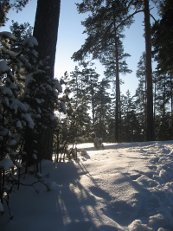 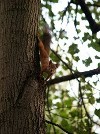 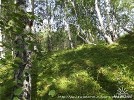 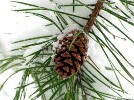 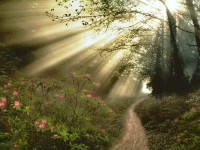 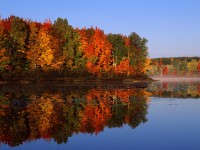 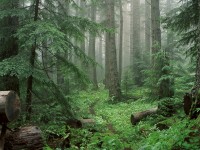 Задача №1
20 кг макулатуры сохраняют одно крупное дерево, а 1 т макулатуры сберегает 0,5 га леса среднего возраста. Определите количество леса, который можно сохранить, собрав 20 тонн макулатуры; 50 тонн макулатуры; 100тонн макулатуры.
Задача №2.
14%территории России, т.е. 17 млрд. га занято лесным массивом. Определите размеры территории России (в га), не занятых под лесными насаждениями.
Задача №3.
1 га придорожного елового леса задерживает 30 тонн пыли в год. Сколько тонн пыли задерживает 1 га придорожного елового леса за 1 месяц, за 1неделю, за 1 день? 
Задача №4.
Площадь города 10,8 тыс. га. Парки, бульвары, скверы занимают 1/6 часть этой площади. 
Сколько м2 зеленых насаждений приходится на человека, если считать, что в городе 800 000 жителей?
Задача №5.
Одно взрослое дерево липы “дает” 70 кг меда, 1 га липняка – 1 тонну меда, а 1 га гречихи – 70 кг меда. Где выгоднее собирать мед и почему?
Задача №6.
В нашей стране 21,6 га территории занято под заповедники и заповедно–охотничьи хозяйства, что составляет 0,9 всей территории. Вычислите площадь нашей страны. Оцените достаточность площади заповедных зон.
7. Ель живет в лесу до 400 лет, а в городских условиях в 2,5 раза меньше. Сколько лет может прожить ель в городе? Как вы думаете, почему снижается продолжительность жизни деревьев в городе?
8. Общий запас всех лесов Якутии 9,3 млрд. куб.м, из  них запас спелых по своему  возрасту разрешенных к рубке, составляет 5,8 млрд. куб.м. сколько процентов составляет. (ответ пишите приблизительно). В настоящее время леса на планете занимают около 40 млн км. Ежегодно эта величина уменьшается на 2%. когда планета останется без своих "легких", если этот процесс не остановить?
9.В Сибири ежегодно вырубают 600 тыс. га леса, столько же гибнет от пожаров. Искусственно восстанавливают 200 тыс. га в год. (Чтобы компенсировать вырубку, необходимо ежегодно сажать 1,5 млн га леса). Какой процент лесов восстанавливают от того, что необходимо?
Природа для человека — мать родная (добрая, умная, ласковая, справедливая, кормилица, защитница, советчица). Люби и цени ее!
- Природа для человека — все: школа, вуз, академия (где учатся всю жизнь); она — музей (где собрано все лучшее, что создано годами, тысячелетиями); она — художественная галерея (с неповторимыми картинами); она — театр (музыкальный, драмы, комедии, теней и др.); она — наша столовая, аптека; она—наш дом (где хочется чистоты, уюта, красоты, удобства, взаимопонимания, любви, спокойствия). Береги свой дом!
Любите родную природу
Любите родную природу-
Озёра, леса и поля.
Ведь это же наша с тобою
На веки родная земля.
На ней мы с тобою родились,
Живём мы с тобою на ней.
Так будем же, люди, все вместе
Мы к ней относится добрей.